Obhajoba bakalářské práceRodinný dům Zálesí
Vysoká škola technická a ekonomická 
V Českých Budějovicích
Jan Škoda
2018
Obsah
1. Návrh a cíl práce
2. Situace a technické řešení
3. Dispozice a architektura
4. Slabé stránky
5. Závěr prezentace
1. Návrh a cíl práce
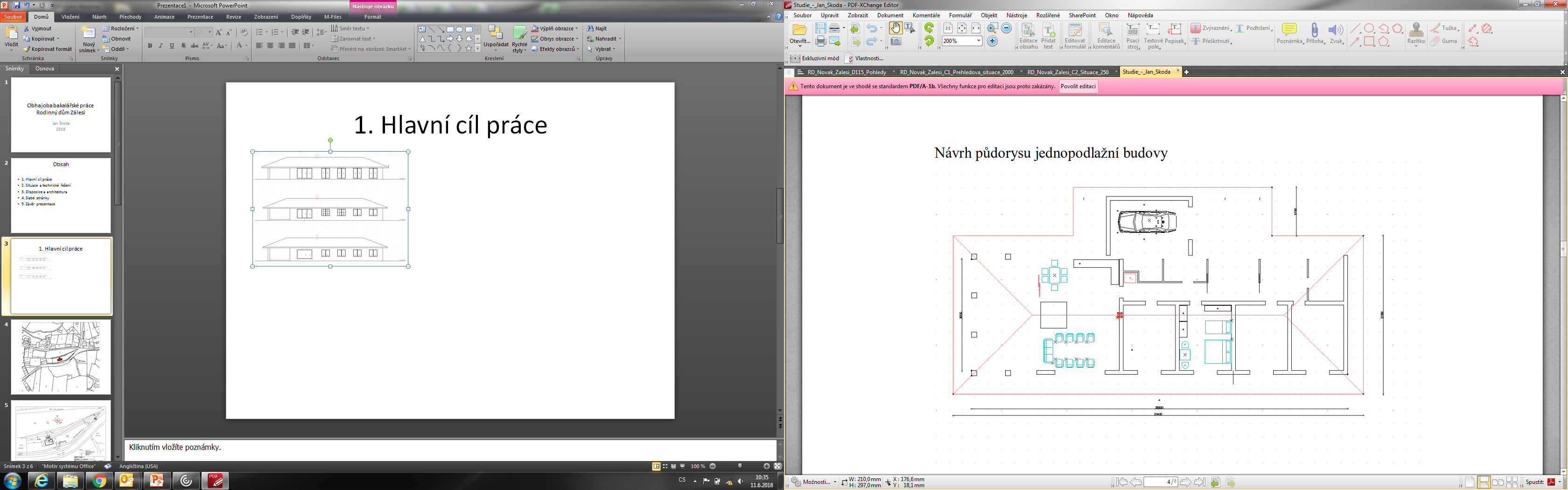 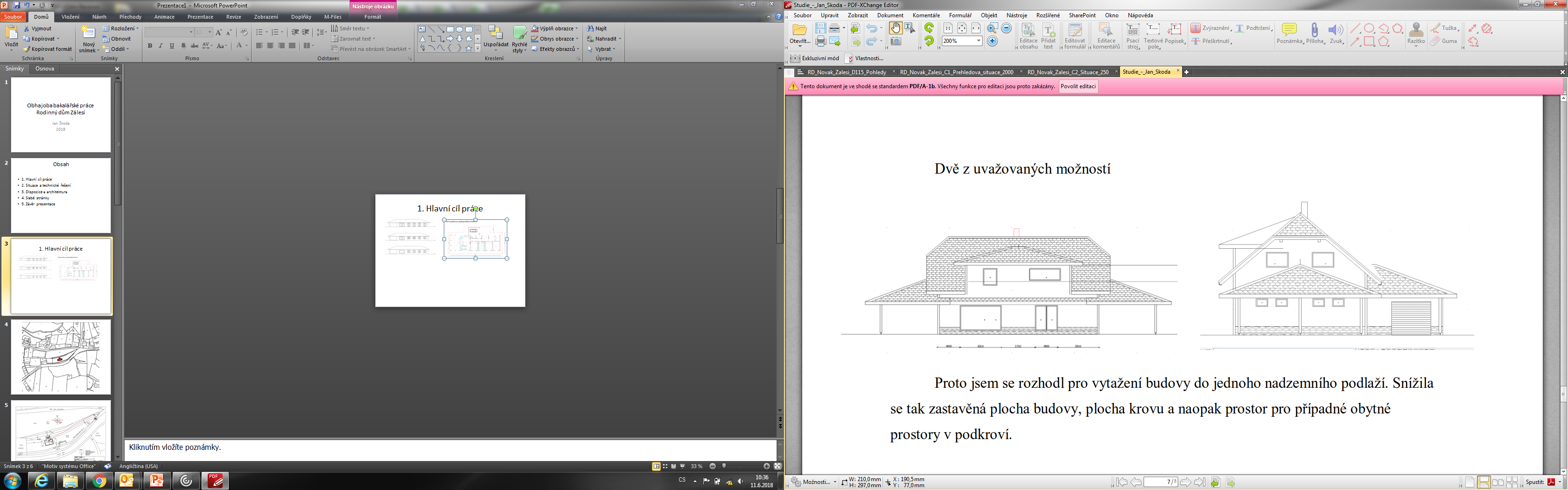 Pohledy, architektonické řešení
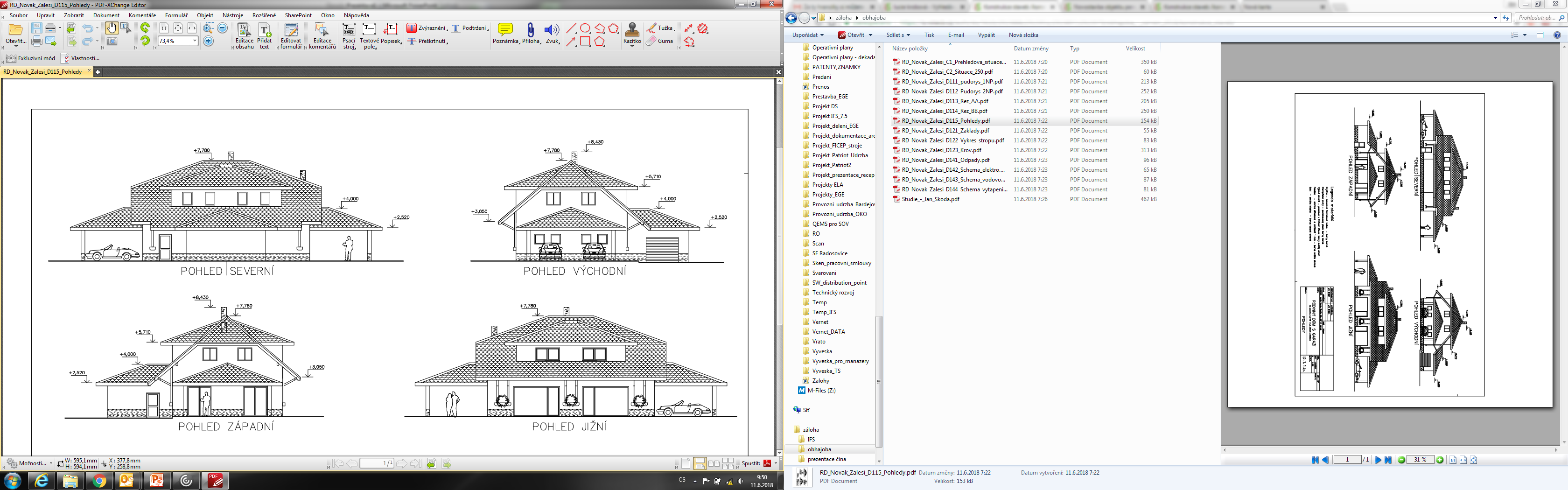 2. Situace a technické řešení
Poznámky
Nutné počítat se stávající zástavbou
Nenarušit ráz krajiny a okolí
Snaha o moderní vzhled
Používat vhodné materiály
Snažit se využít přírodní obnovitelné zdroje
3. Dispozice a architektura
Dispozice 1.NP
Jižní pohled
4. Slabé stránkyKomplikovaná konstrukce krovuÚzce použitelná dispoziceChybějící skladovací prostory
5. Závěr prezentace
Práci jsem se snažil vypracovat k aktuálnímu tématu, které je často diskutované a v moderním stavebnictví se bez něj neobejdeme. Udržitelnost zdrojů a šetrnost k přírodě pro mě byli hlavními kritérii. 

Tímto bych také rád poděkoval všem zúčastněným. Především vedoucímu práce, panu doc. Dr. Ing. Podolkovi a oponentce mé práce, paní Ing. Hubálovské.
Děkuji za pozornost